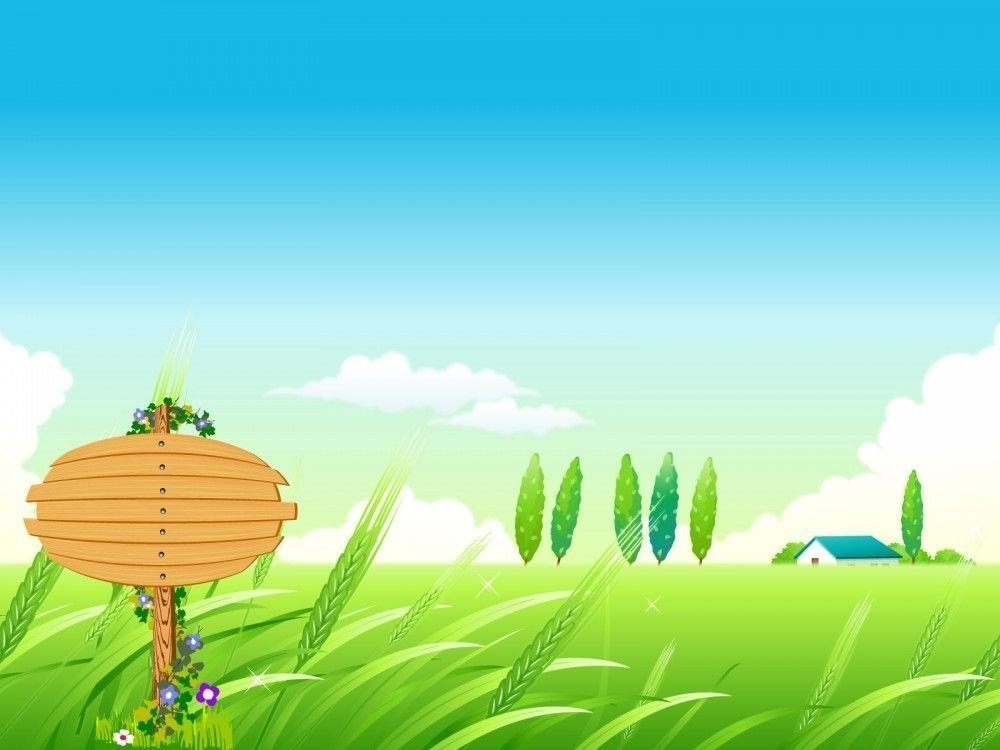 CHÀO MỪNG CÁC EM HỌC SINH LỚP 4 
ĐÃ ĐẾN VỚI TIẾT 
MĨ THUẬT
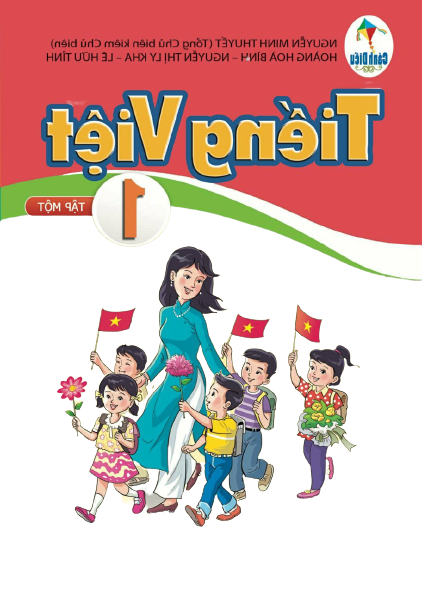 MĨ THUẬT
GV: Nguyễn Thị phương Dung
ĐT: 0961632299
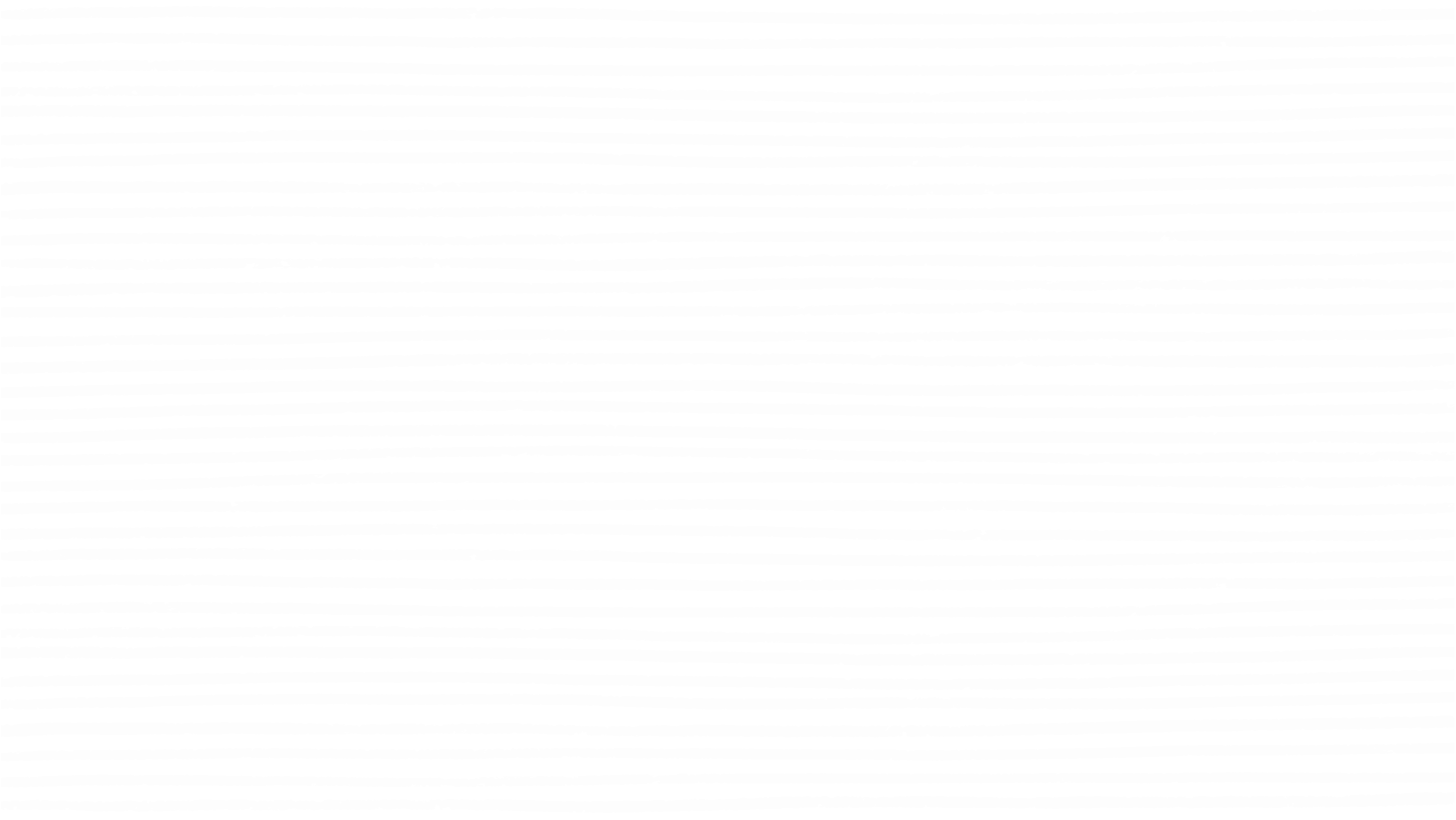 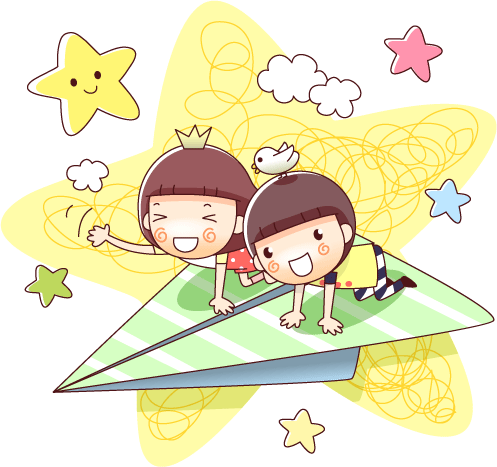 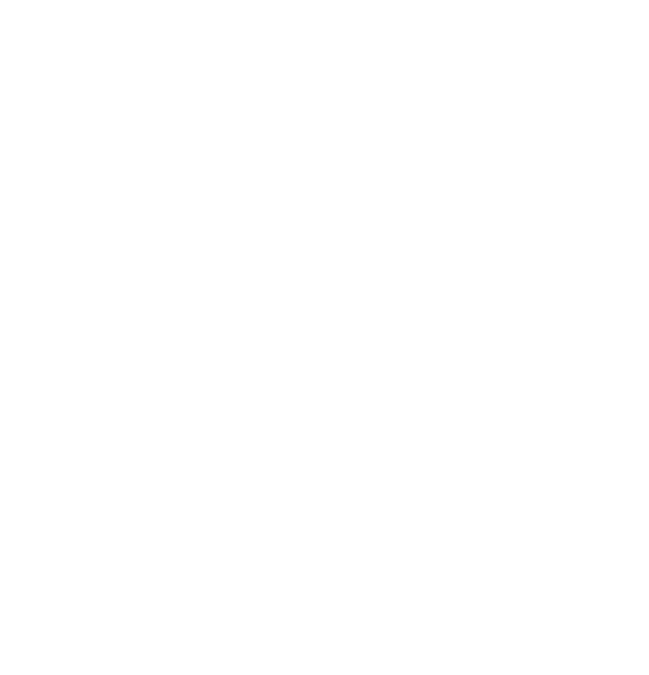 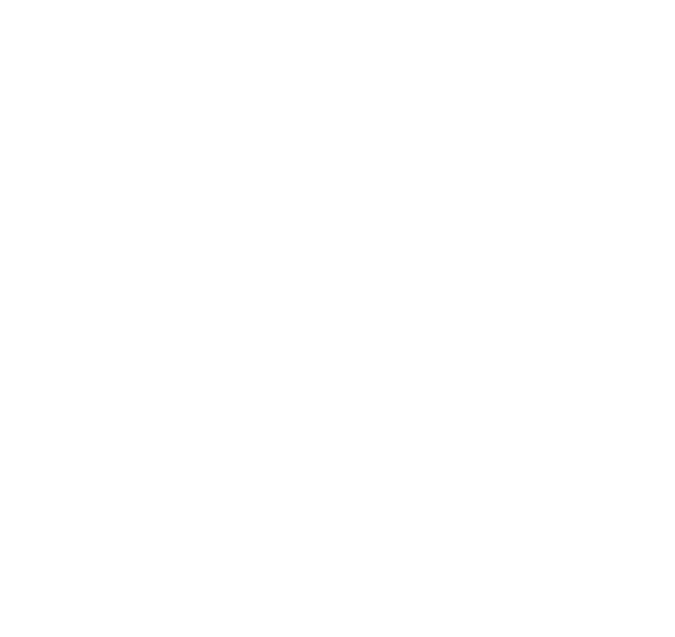 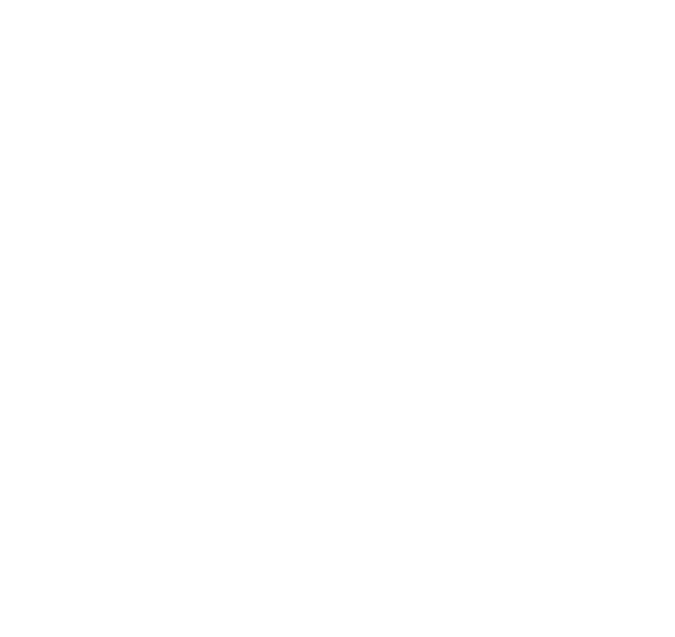 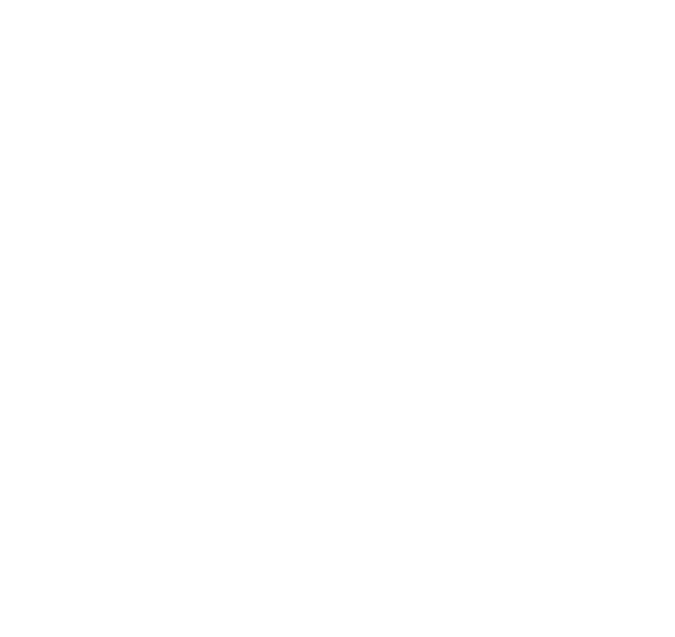 KHỞI ĐỘNG
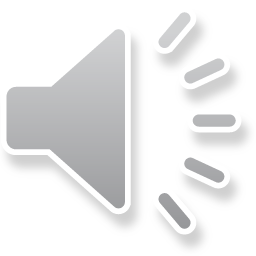 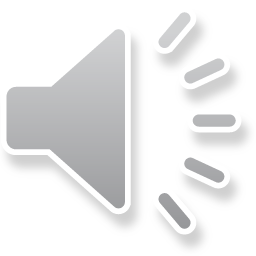 VÒNG QUAY 
MAY MẮN
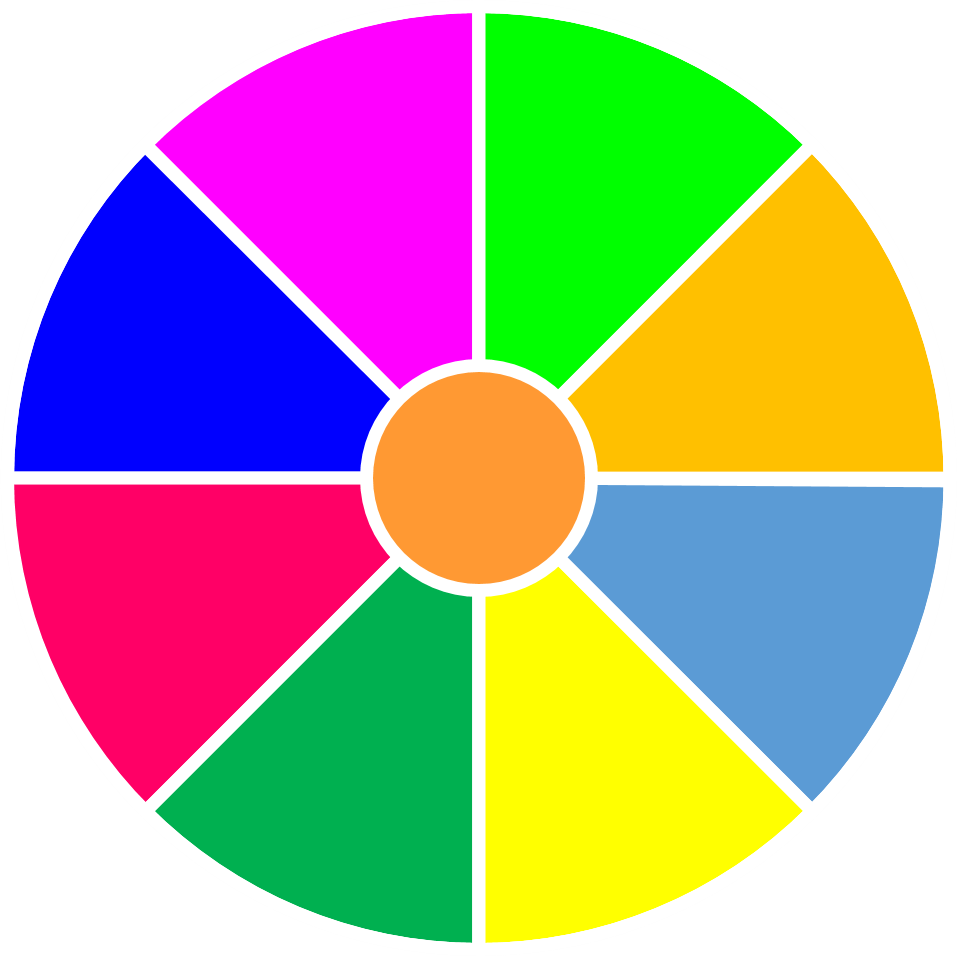 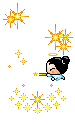 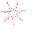 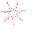 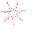 7
8
3
1
2
3
2
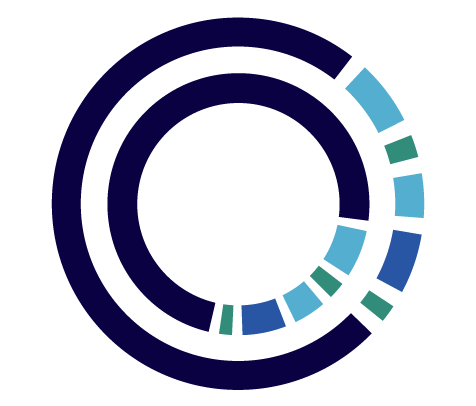 5
9
4
5
6
4
9
7
8
9
QUAY
Chương trình Mĩ thuật lớp 3 
chúng ta học có bao nhiêu chủ đề?
B. 4
A. 6
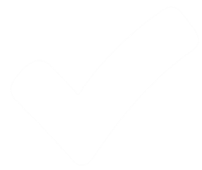 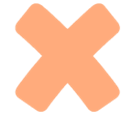 C. 5
D. 3
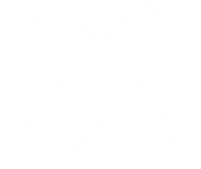 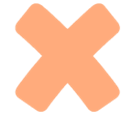 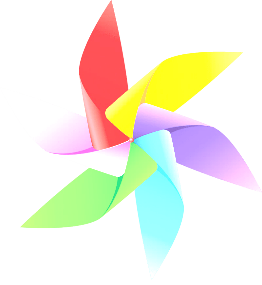 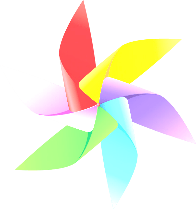 QUAY VỀ
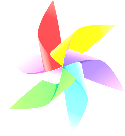 Bài “Mô hình nhà cao tầng” 
thuộc chủ đề nào?
A. Trường em
B. Đô thị ngày nay
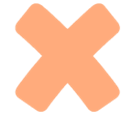 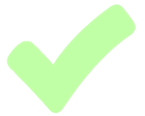 C. Mùa thu quê em
D. Khu vườn nhỏ
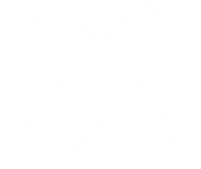 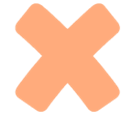 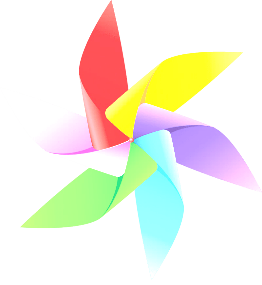 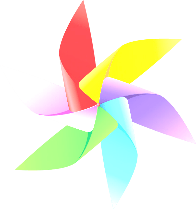 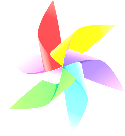 QUAY VỀ
Bài nào không nằm trong chủ đề “ Mái ấm gia đình”
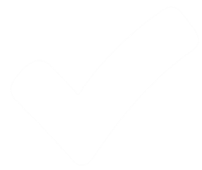 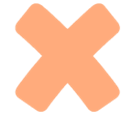 A. Cây trong vườn
B.Gia đình yêu thương
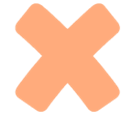 D. Người em yêu quý
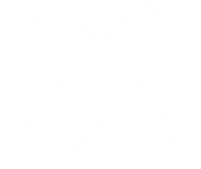 C. Đồ vật thân quen
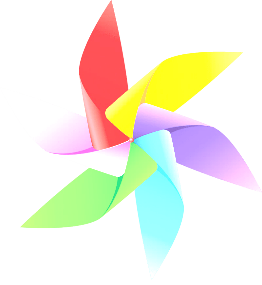 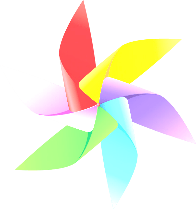 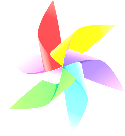 QUAY VỀ
Màu nào là màu “ Thứ cấp”?
A. Đỏ
B. Vàng
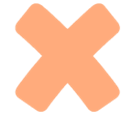 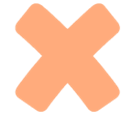 C. Xanh lá cây
D. Xanh lam
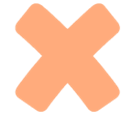 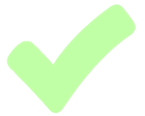 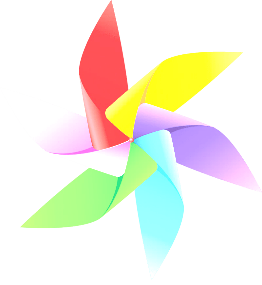 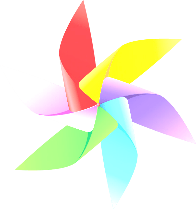 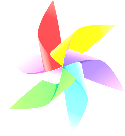 QUAY VỀ
Bài “ Những sinh vật nhỏ trong vườn” được tạo hình bằng hình thức gì?
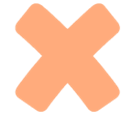 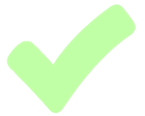 A. Vẽ
B. In hình
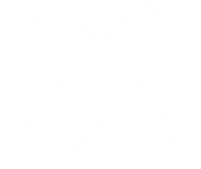 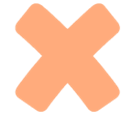 C. Xé dán
D. Nặn
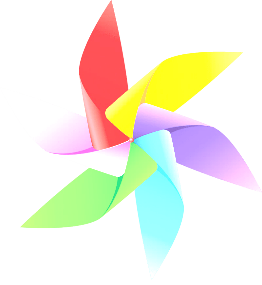 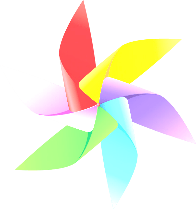 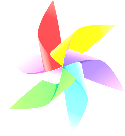 QUAY VỀ
Bức tranh sau được làm bằng chất liệu gì?
A. Đá, sỏi
B. Vải, len
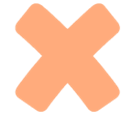 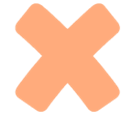 C. Màu vẽ
D. Giấy màu
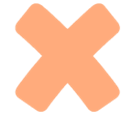 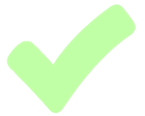 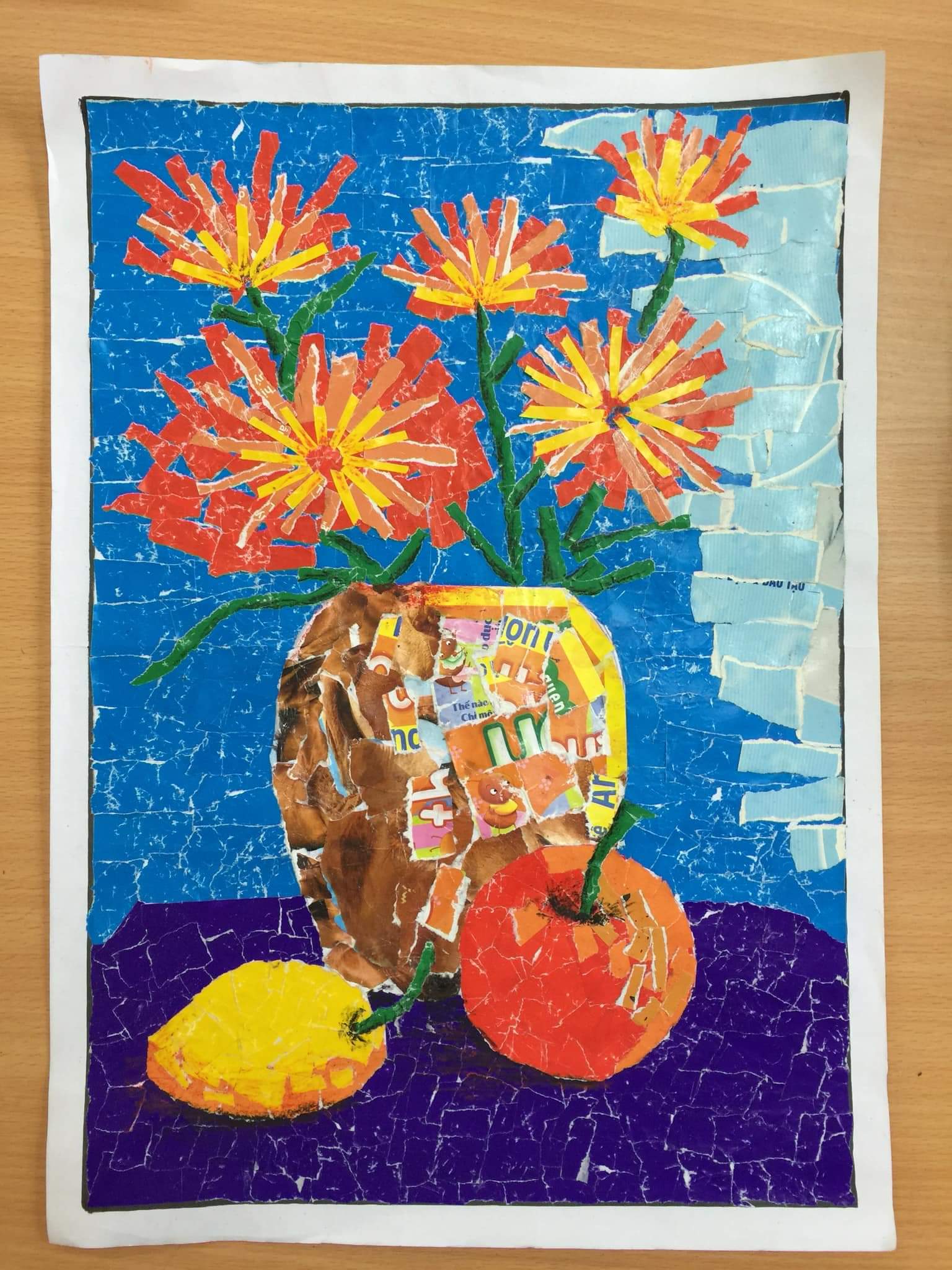 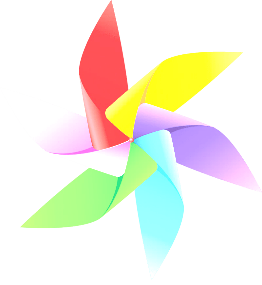 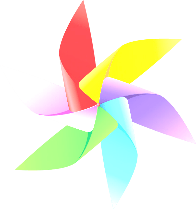 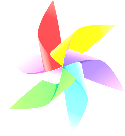 QUAY VỀ
Bức tranh sau được làm bằng chất liệu gì?
A. Vải, len
B. Đất nặn
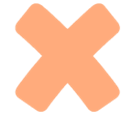 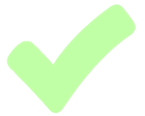 C. Màu vẽ
D. Giấy màu
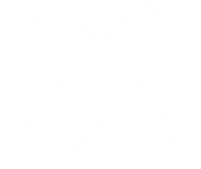 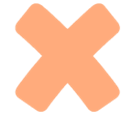 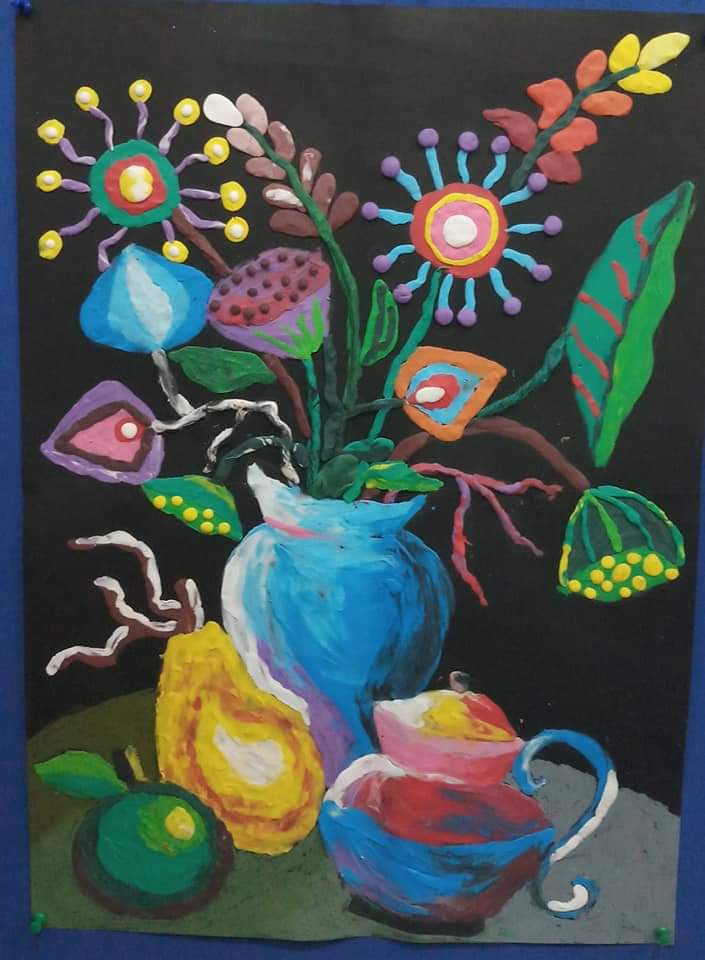 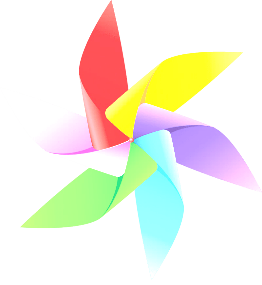 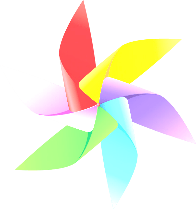 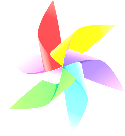 QUAY VỀ
Bài “ Chậu hoa xinh xắn” được tạo hình bằng chất liệu gì?
A. Giấy màu
B. Màu vẽ
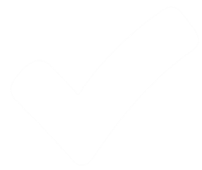 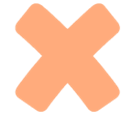 C. Đất nặn
D. Sỏi, đá
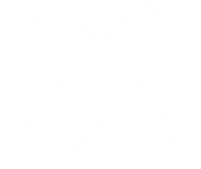 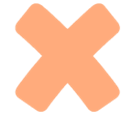 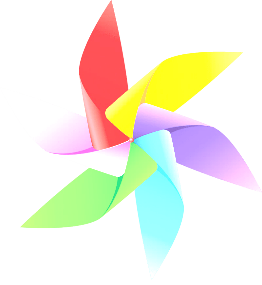 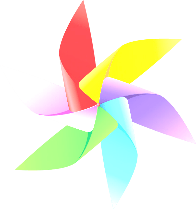 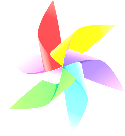 QUAY VỀ
Bài “ phong cảnh mùa thu” được tạo hình bằng chất liệu gì?
A. Giấy màu
B. Đất nặn
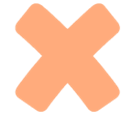 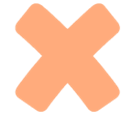 C. Lá cây khô
D. Màu vẽ
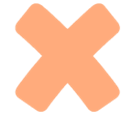 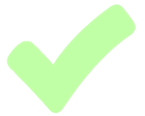 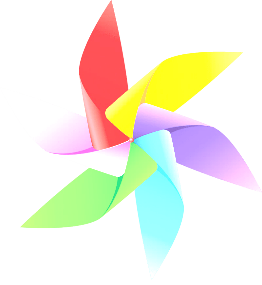 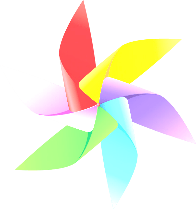 QUAY VỀ
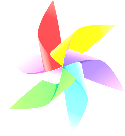 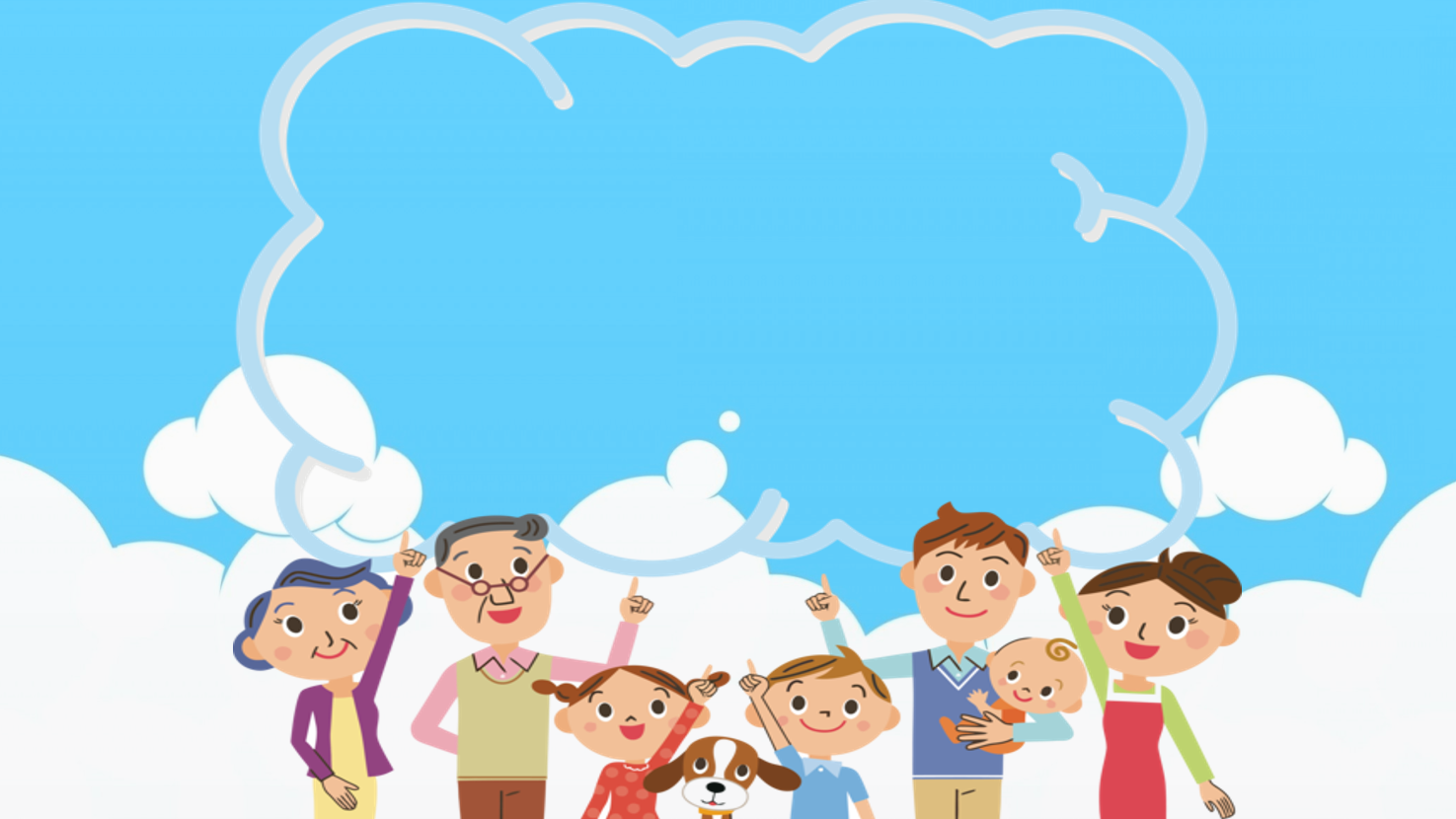 Chủ đề
GIA ĐÌNH VUI VẺ
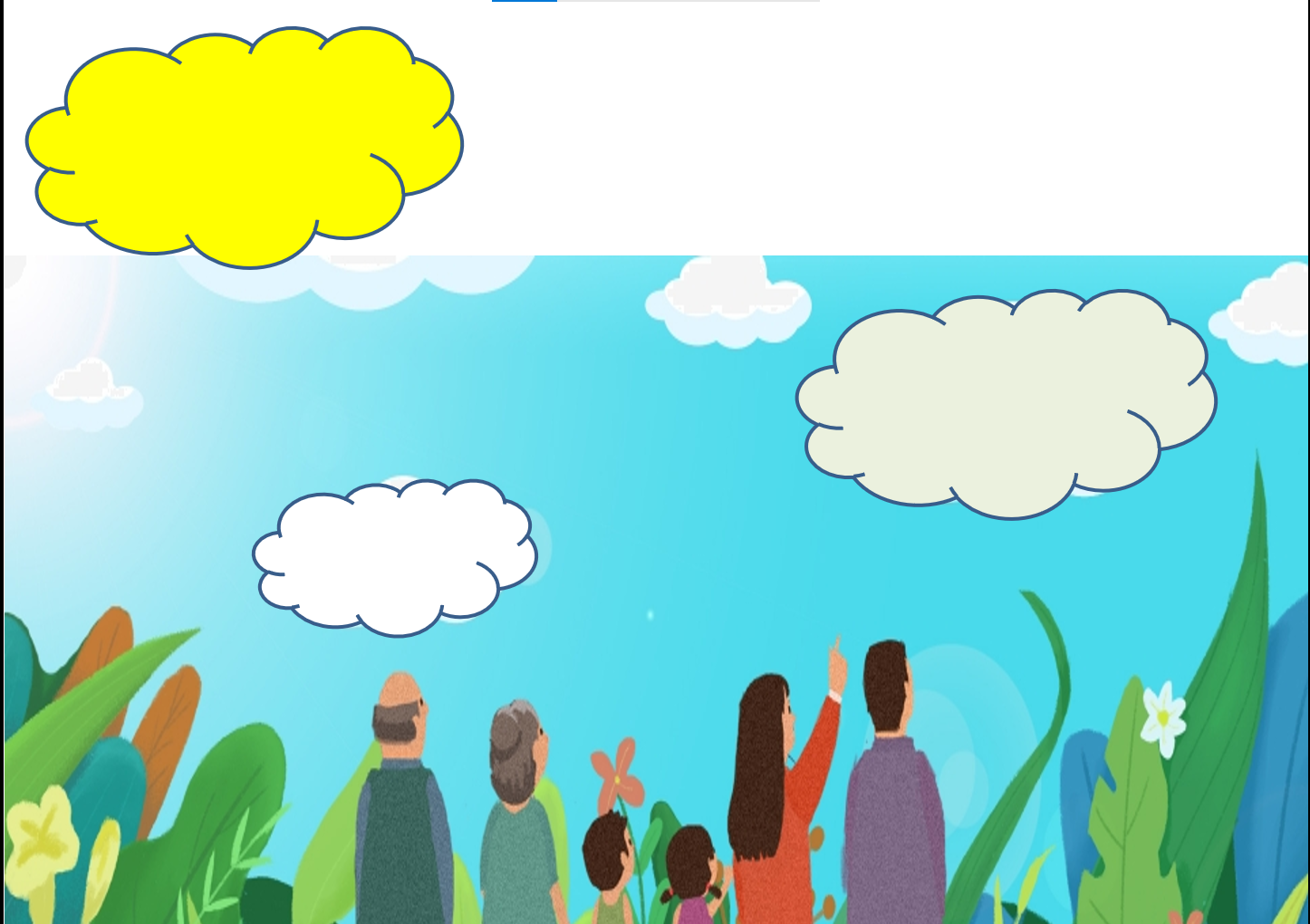 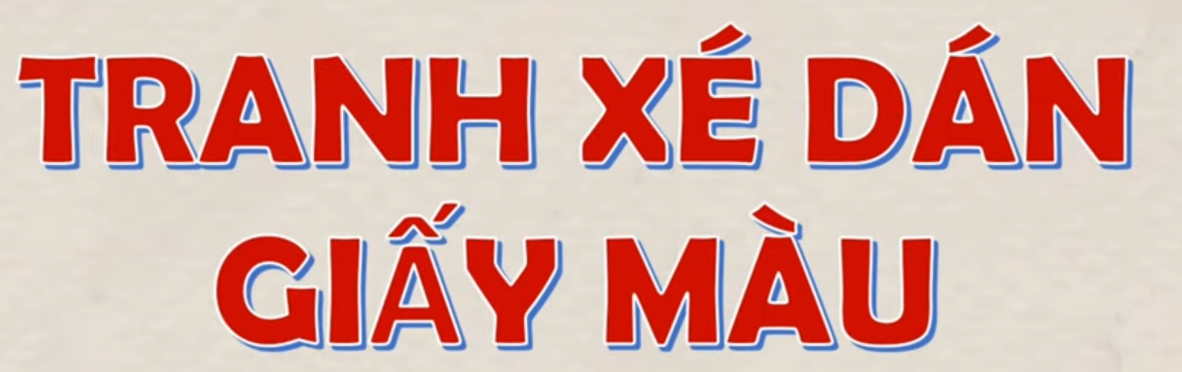 Bài 1
TIẾT 1
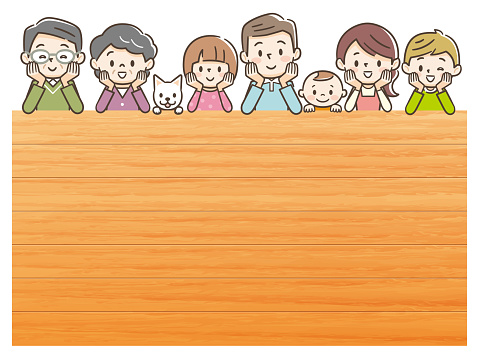 YÊU CẦU CẦN ĐẠT
Nêu được cách xé, dán giấy màu tạo sản phẩm mĩ thuật.
Tạo được bức tranh về hoạt động của gia đình bằng hình thức xé dán giấy màu
Chỉ ra được màu gợi cảm giác nóng, lạnh và chất cảm có trong sản phẩm mĩ thuật
Chia sẻ được nét đẹp và ý nghĩa của những hoạt động trong gia đình.
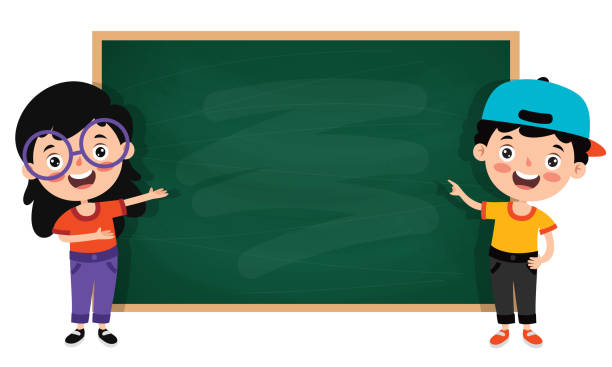 CHUẨN BỊ ĐỒ DÙNG
- Sách Mĩ thuật lớp 4.
- Màu, giấy màu…
- Bút chì, keo.
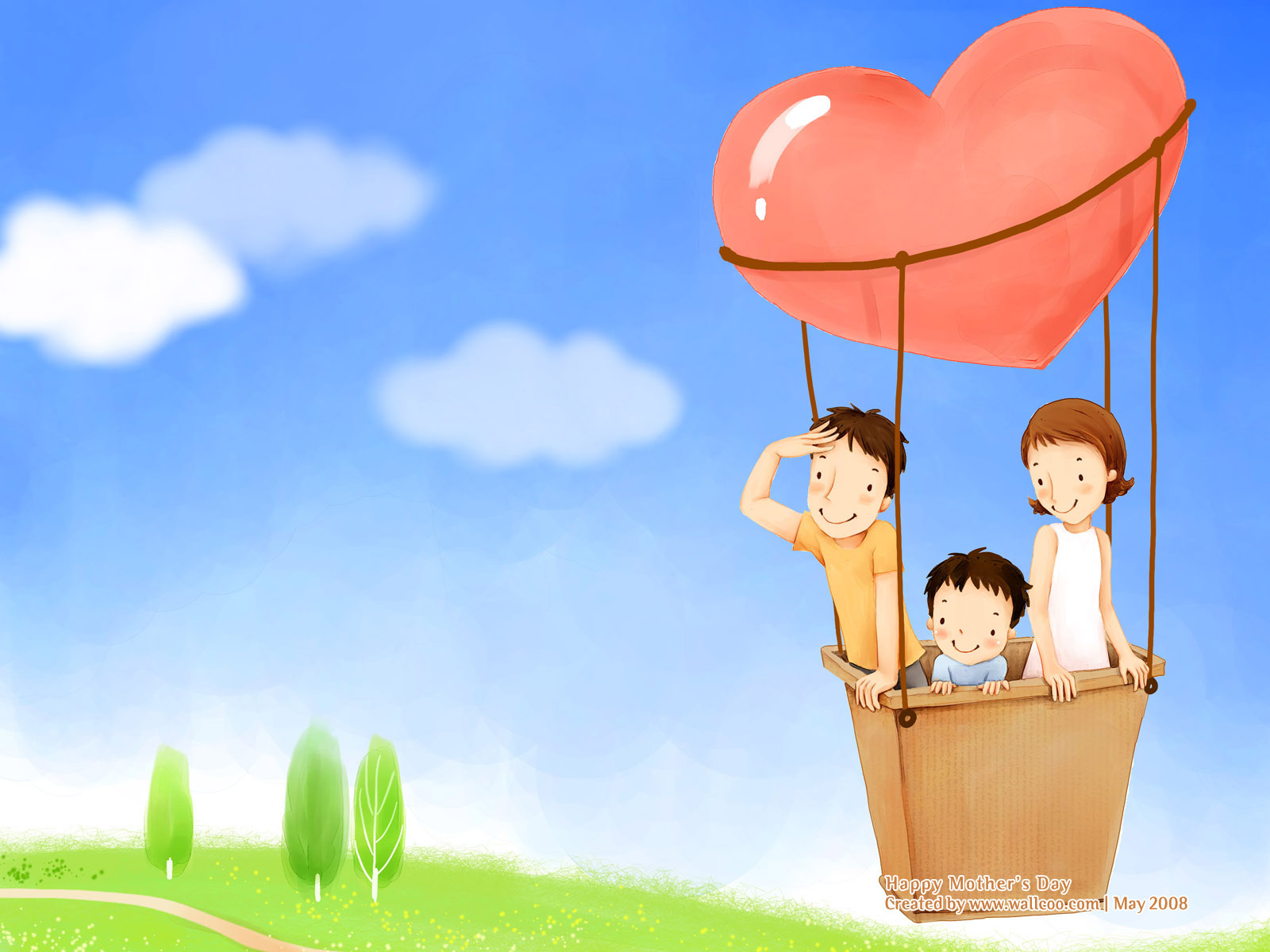 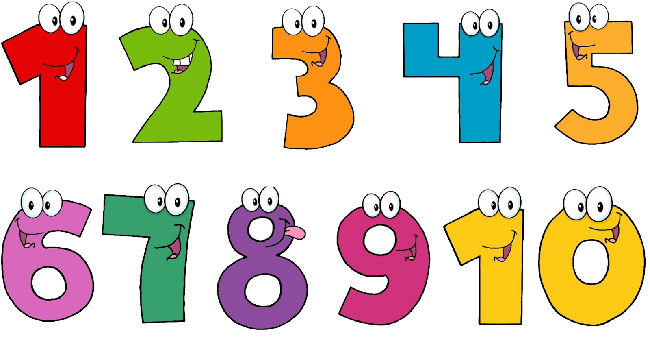 KHÁM PHÁ
Người thân chính là những người gần gũi, thân thiết với chúng ta.
 Người luôn bên cạnh và sống cùng với ta trong một gia đình
( ông, bà, bố. mẹ, anh, chị…)
 Họ luôn quan tâm và dành cho ta tình yêu thương nhất.
Tham gia cùng với ta vào các hoạt động hàng ngày…

                        Người thân của bạn là ai? Họ có đặc điểm gì? 
	       Họ tham gia cùng bạn trong những hoạt động gì?
                             Hãy ghi nhớ để tạo hình người thân của bạn
                               bằng cách xé dán giấy màu nhé!
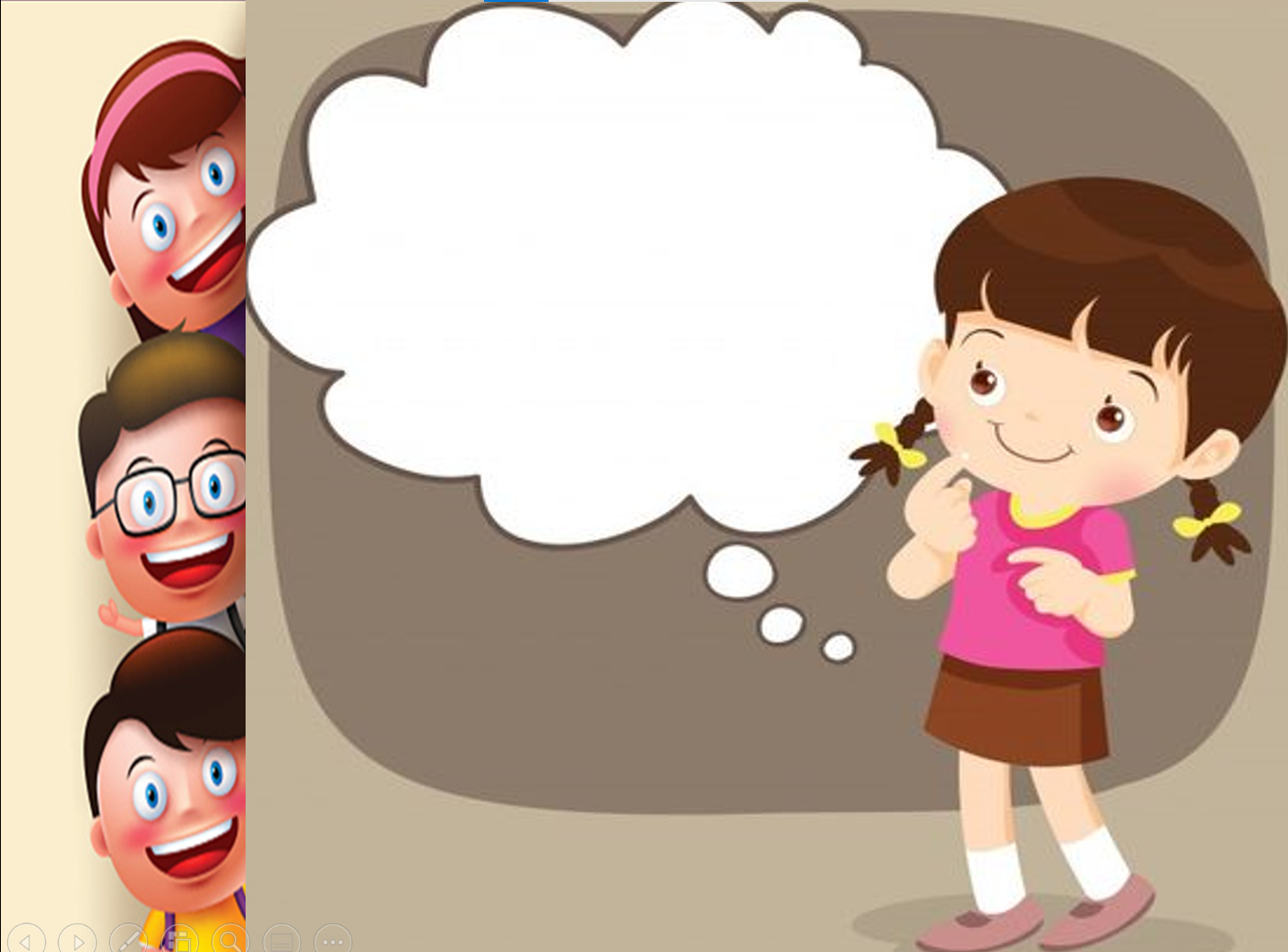 Hãy quan sát  
hình ảnh sau
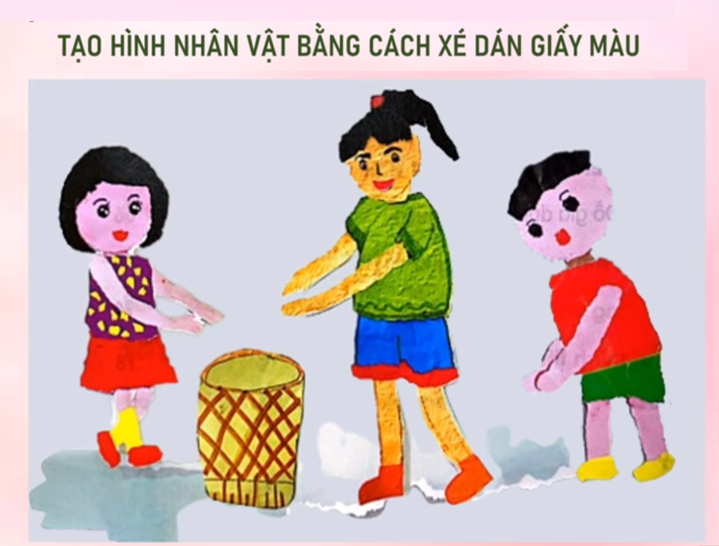 Những nhân vật này đang làm gì?
 Có đặc điểm, hình dáng hoạt động
như thế nào? 
Được tạo hình 
bằng những giấy màu gì?
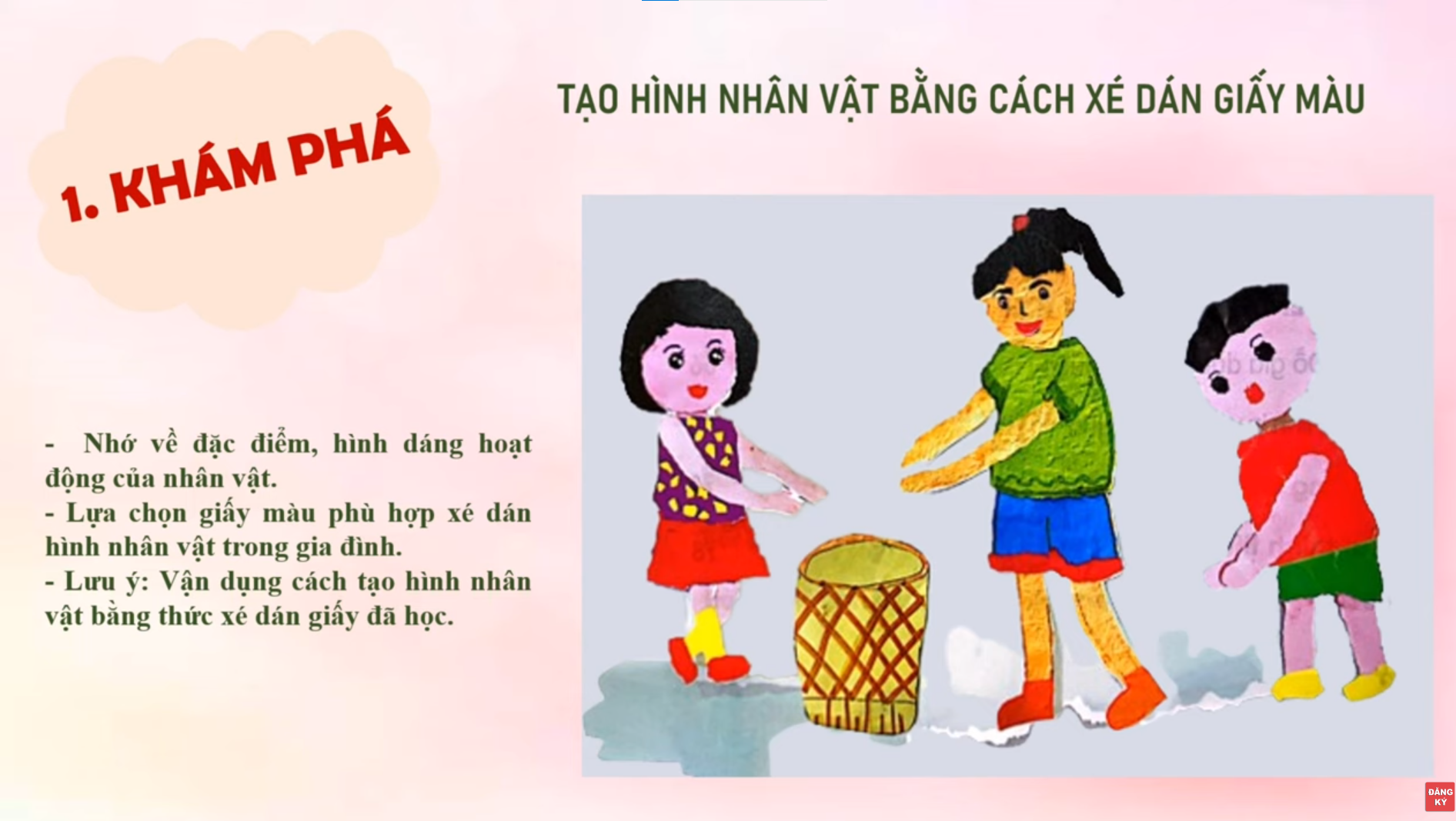 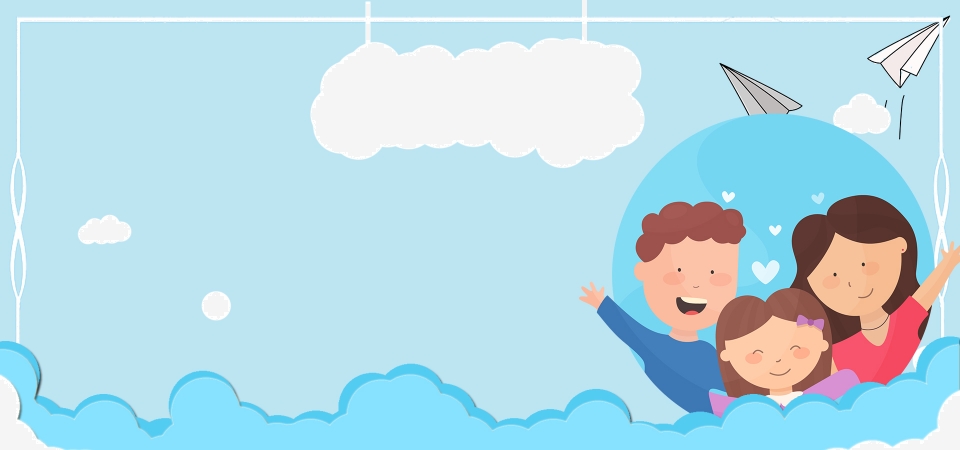 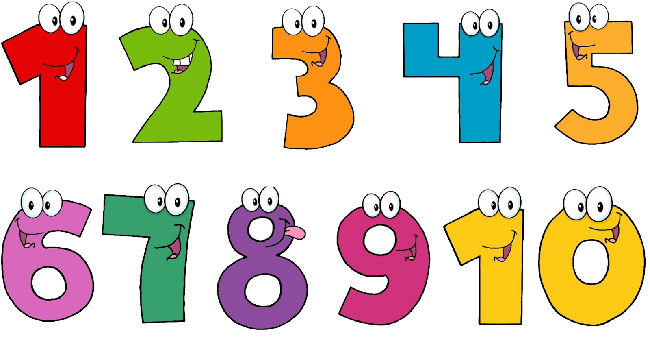 KIẾN TẠO
 KIẾN THỨC, KĨ NĂNG
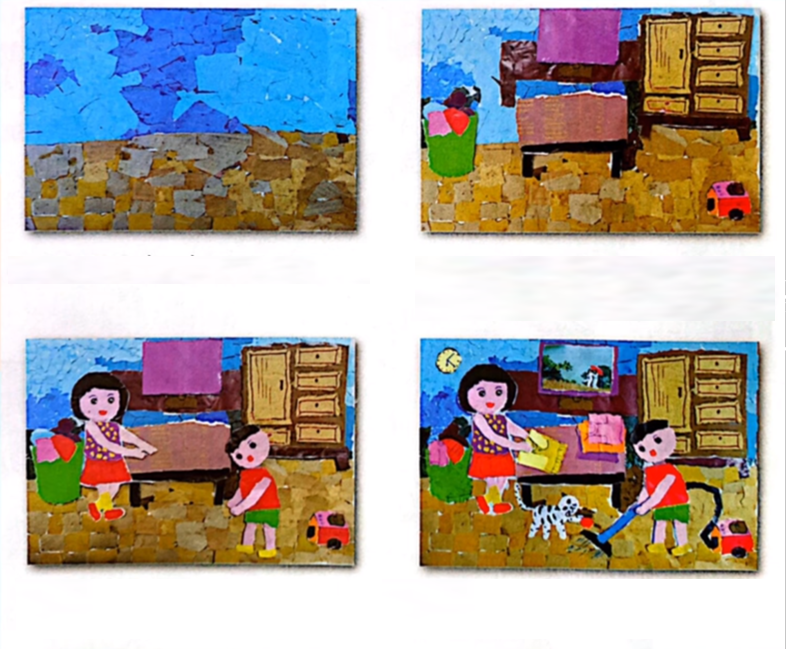 Hãy nêu
Các bước 
tạo hình 
bức tranh 
xé dán 
về đề tài
 gia đình?
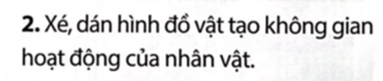 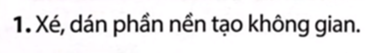 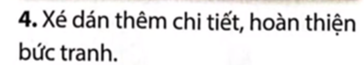 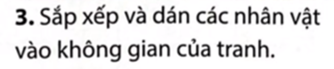 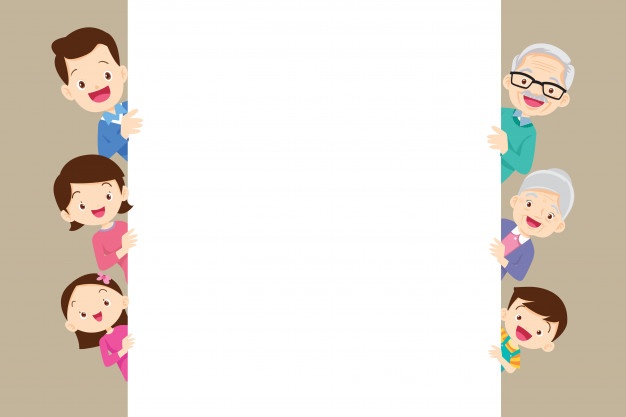 HÃY 
QUAN SÁT
 CÔ
 HƯỚNG DẪN 
Nhé!
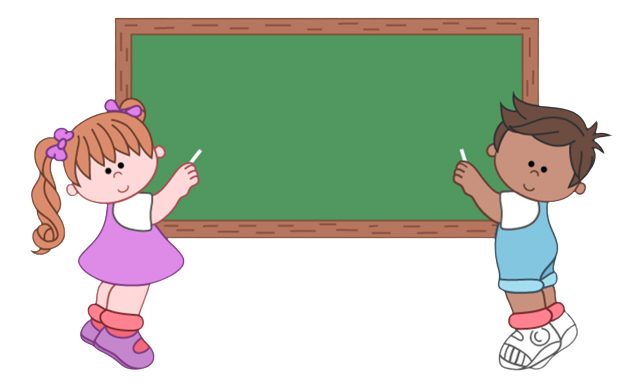 B1: Xé, dán phần nền tạo không gian
B2: Xé, dán hình đồ vật tạo không gian hoạt động 
của nhân vật
B3: Sắp xếp và dán các nhân vật
B4: Xé dán thêm chi tiết, hoàn thiện
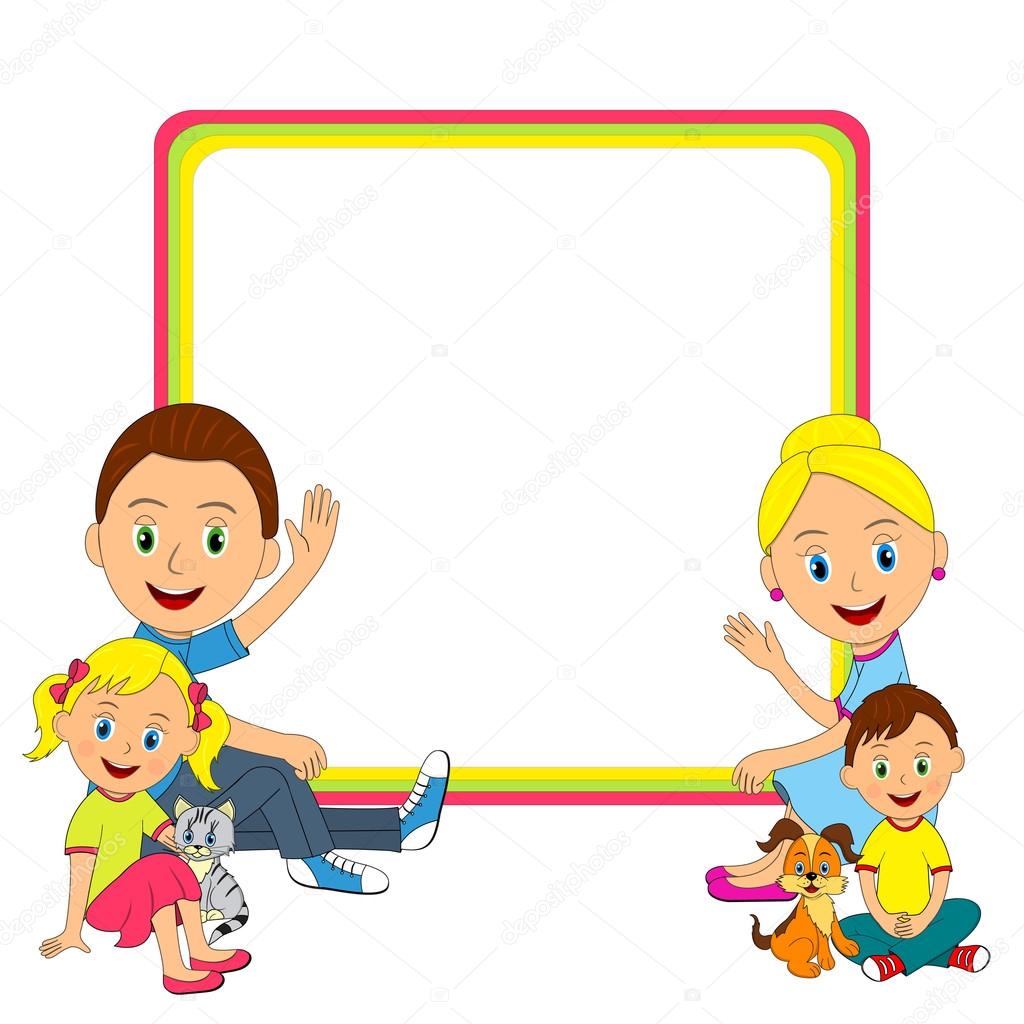 THAM KHẢO
SẢN PHẨM
Sau
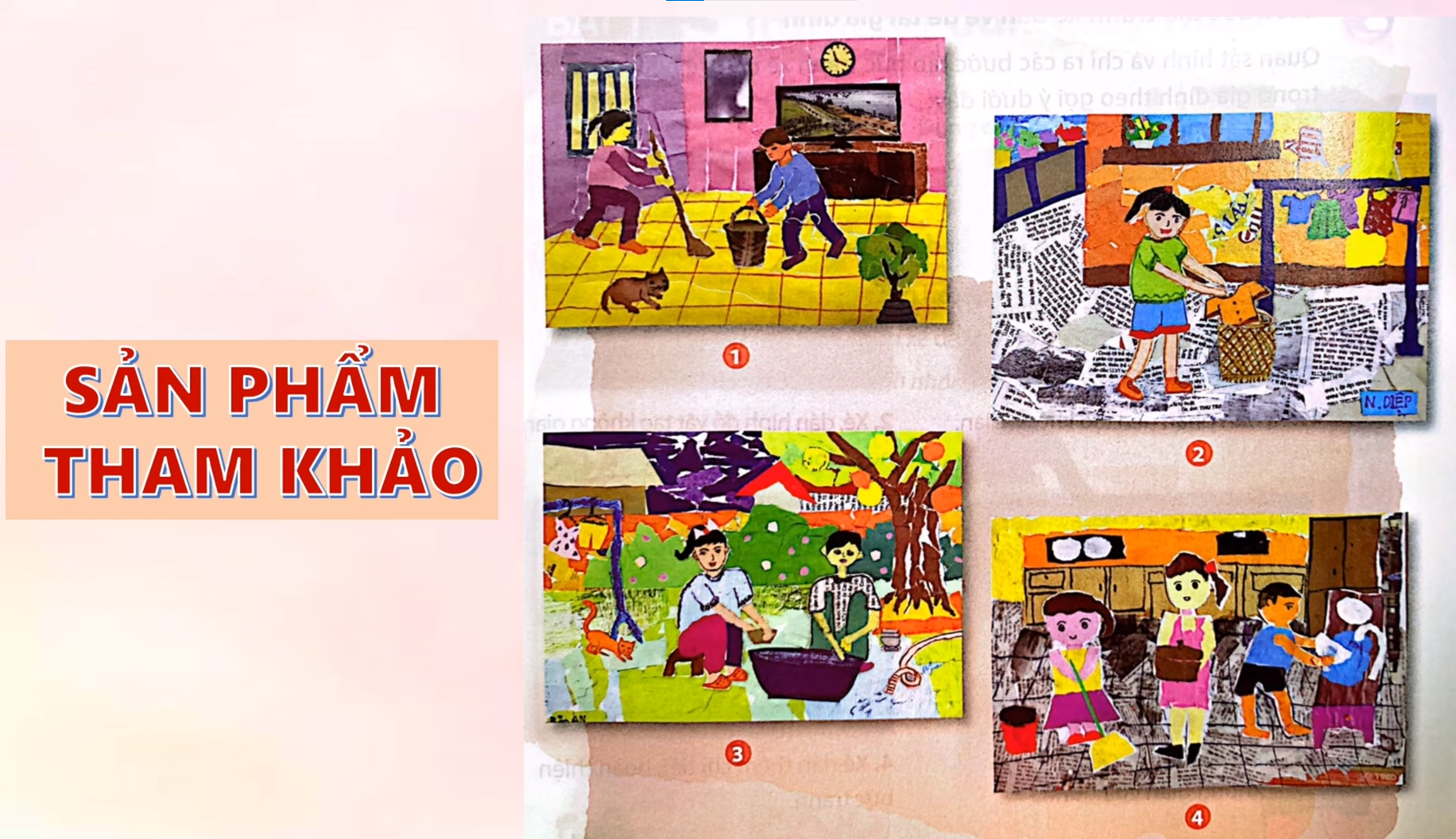 SẢN
 PHẨM
THAM
 KHẢO
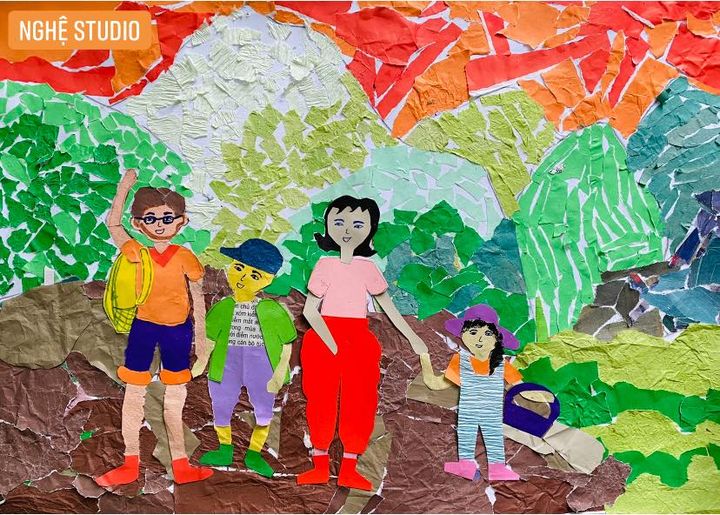 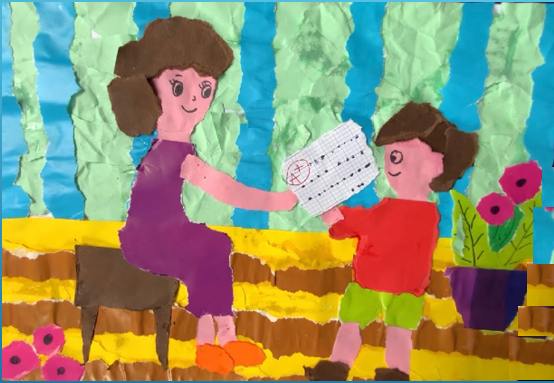 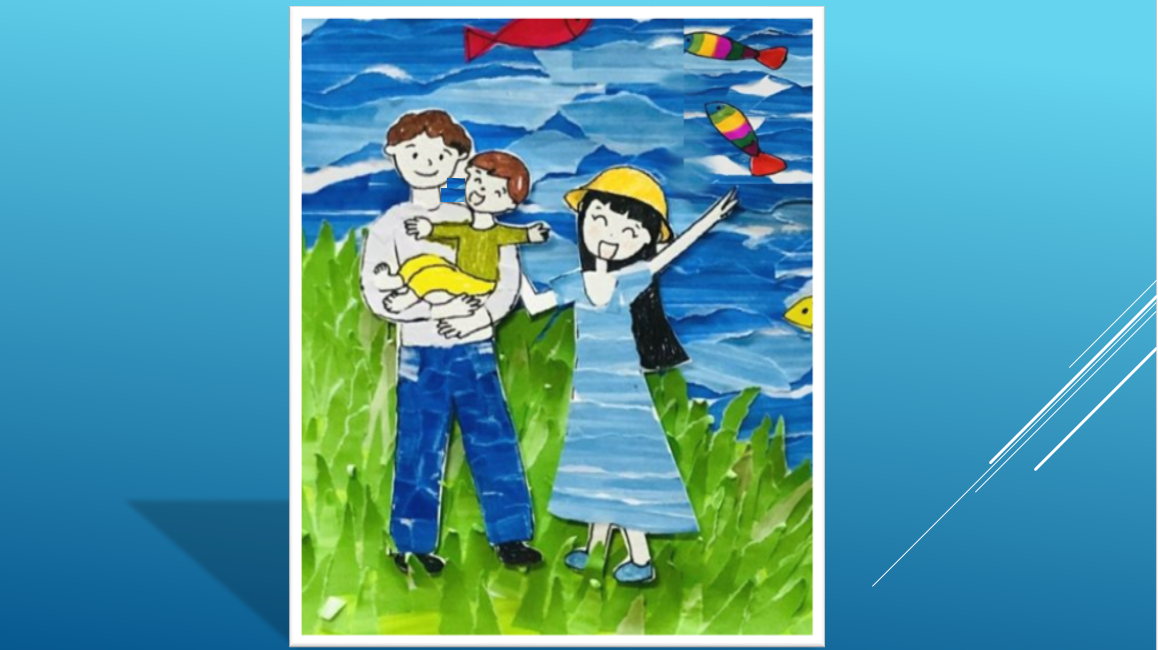 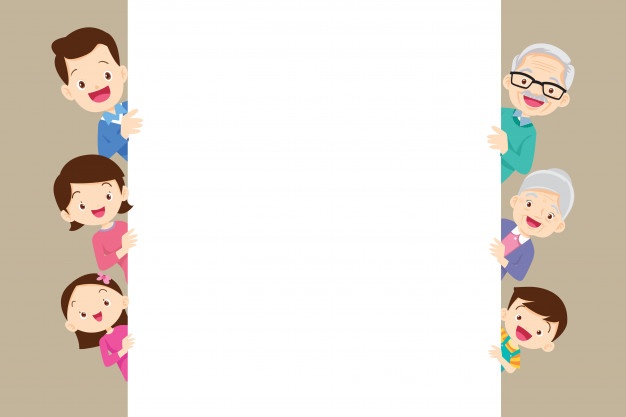 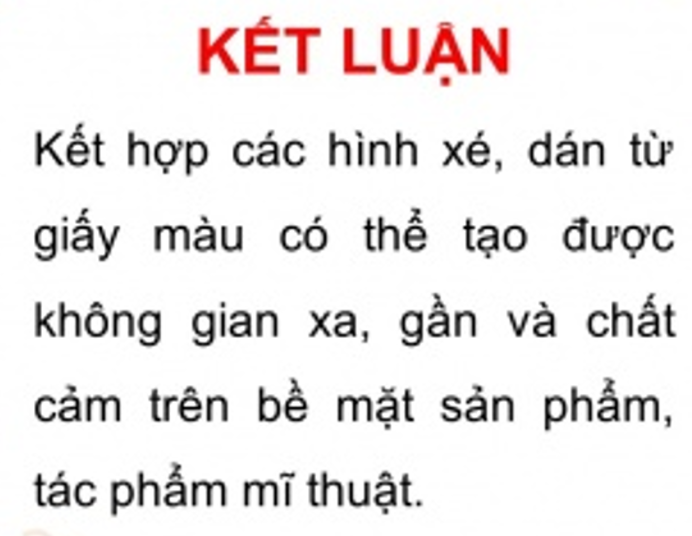 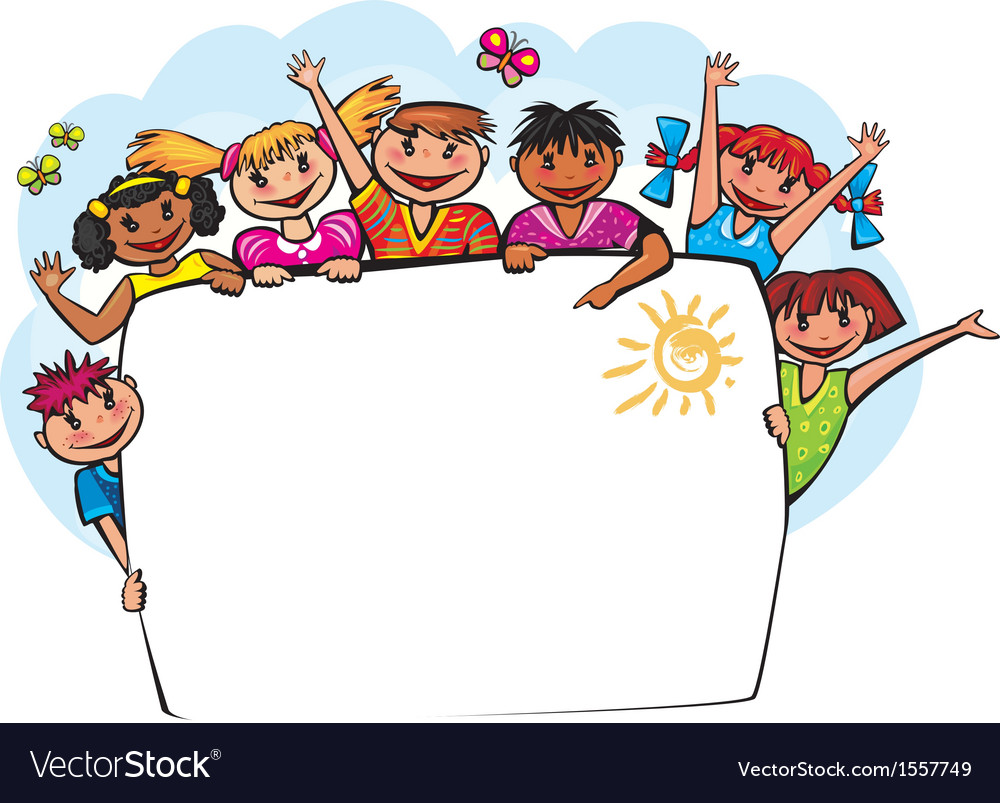 LUYỆN TẬP
SÁNG TẠO
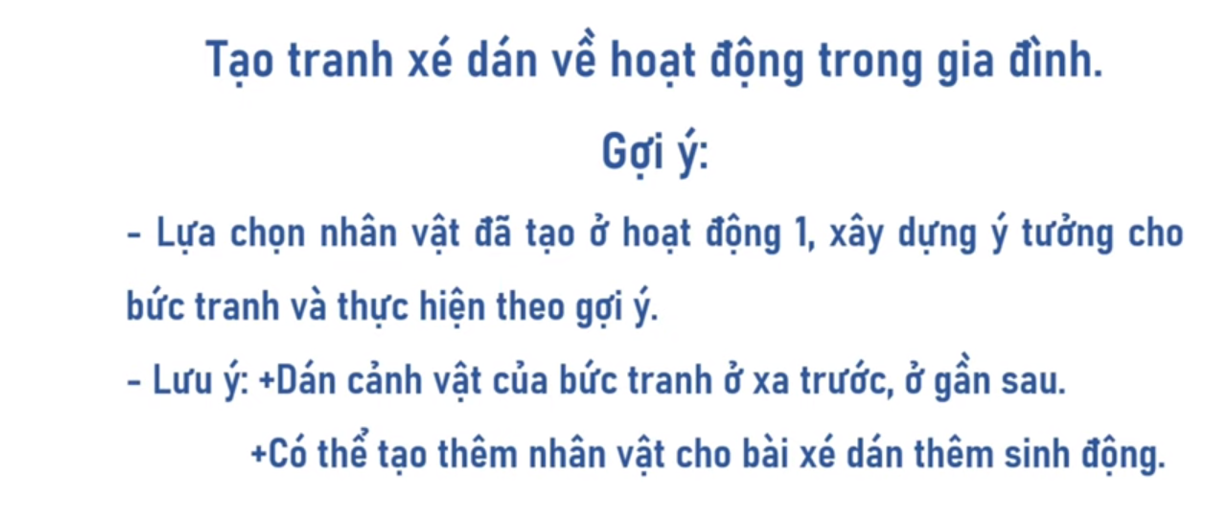 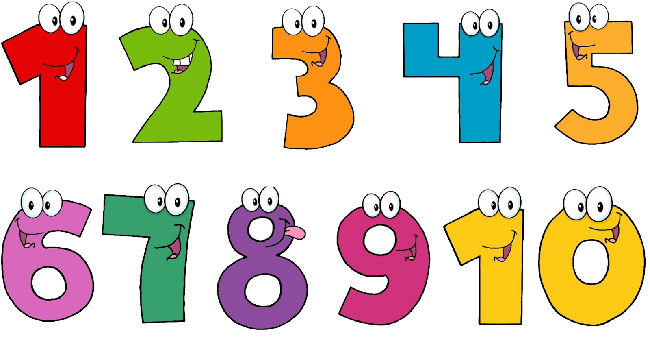 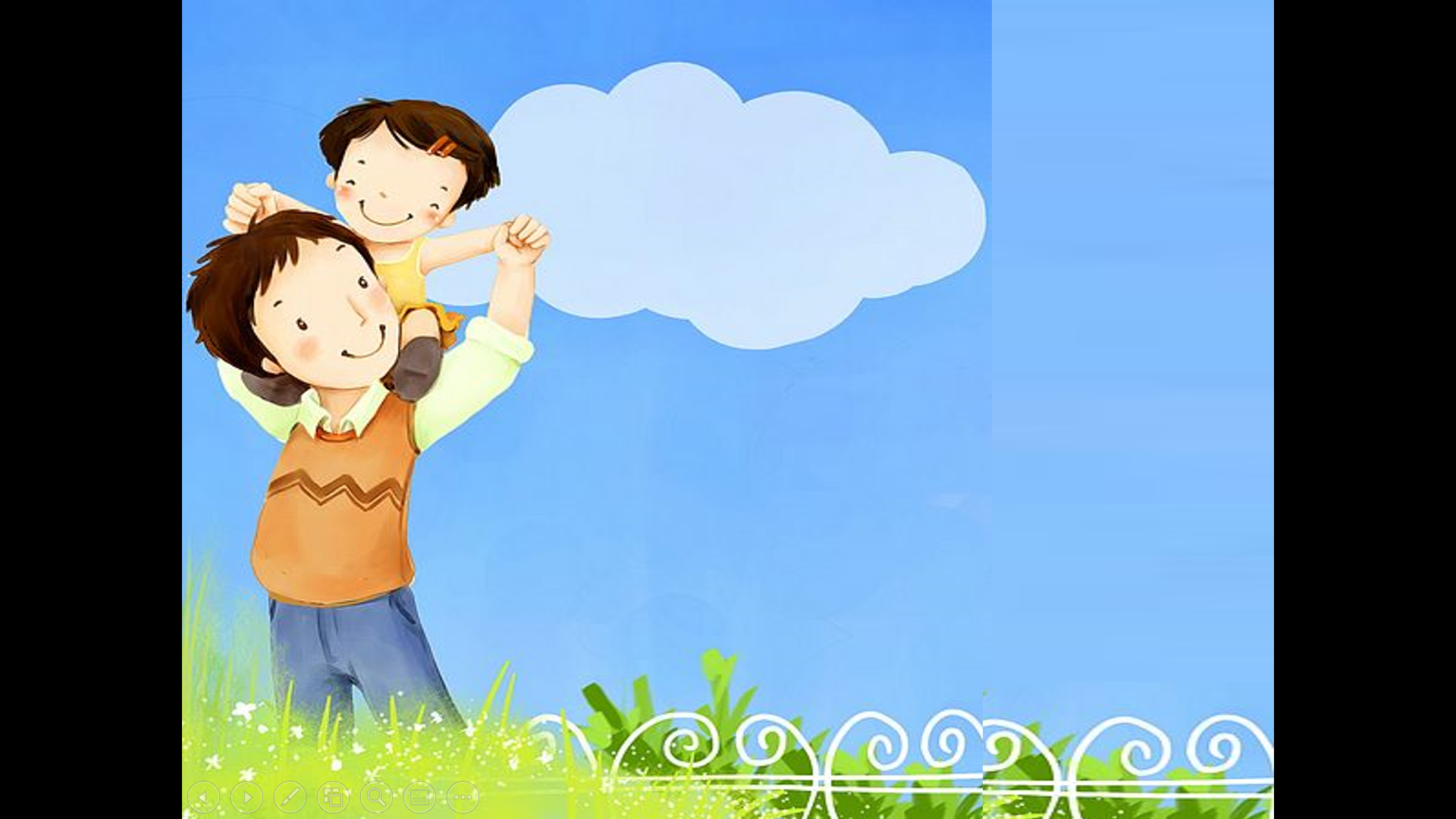 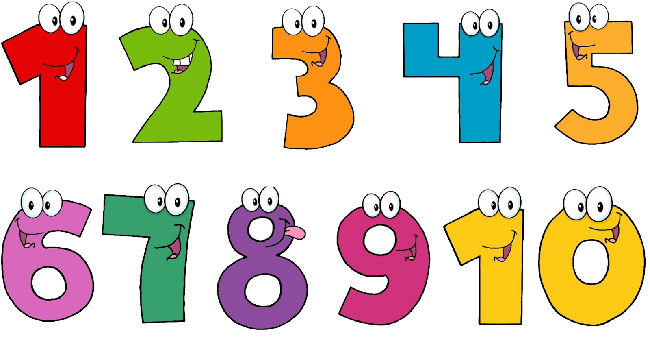 PHÂN TÍCH 
ĐÁNH GIÁ
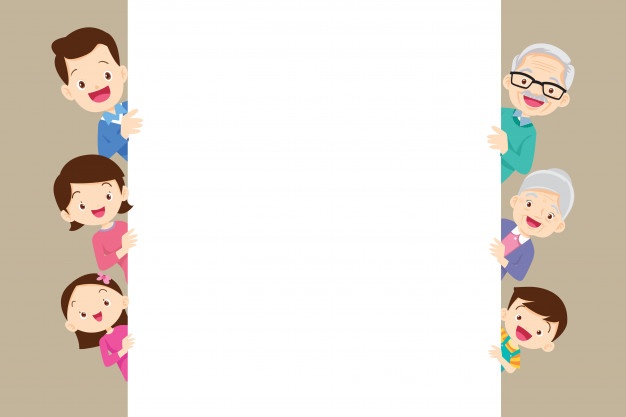 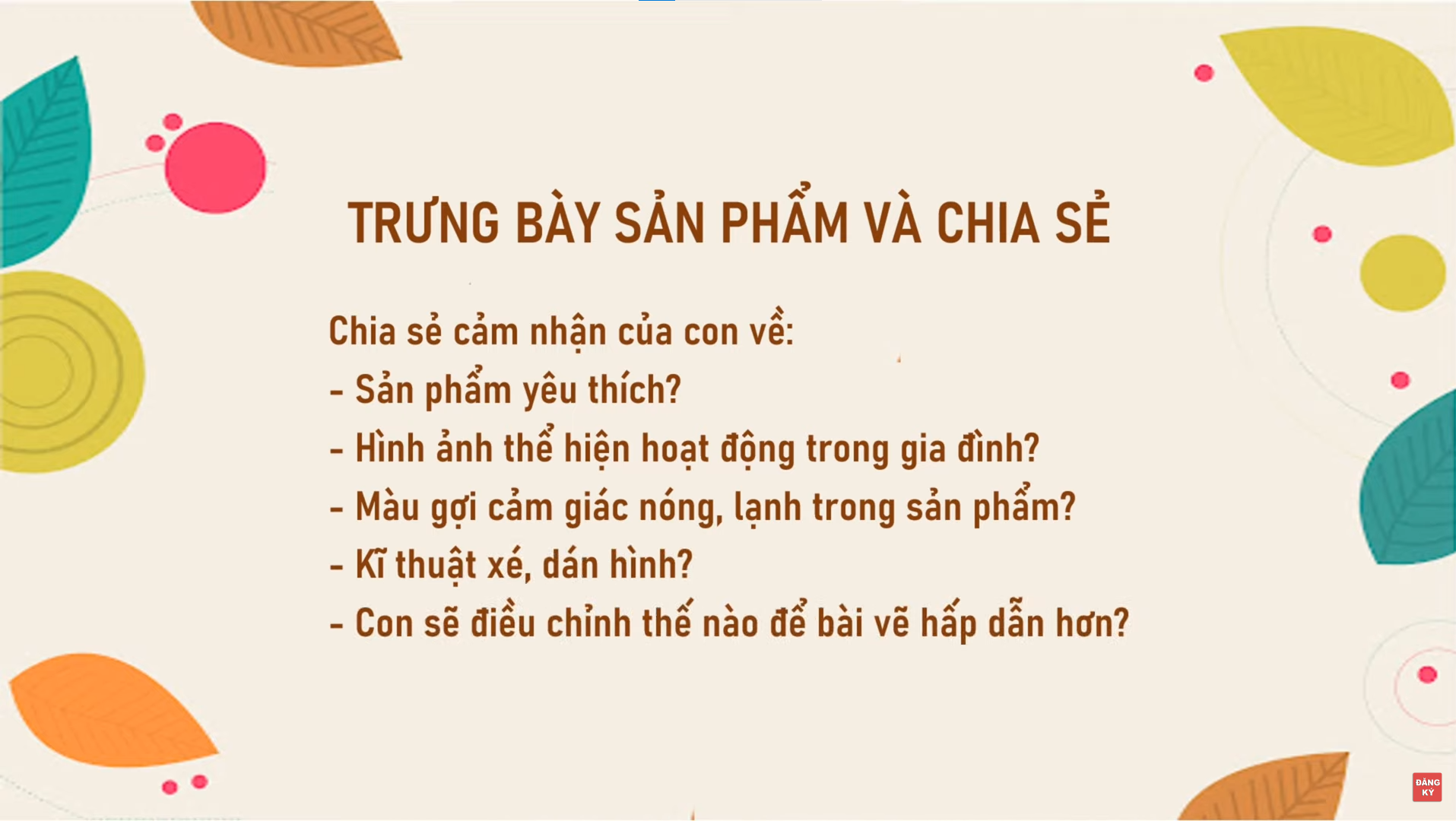 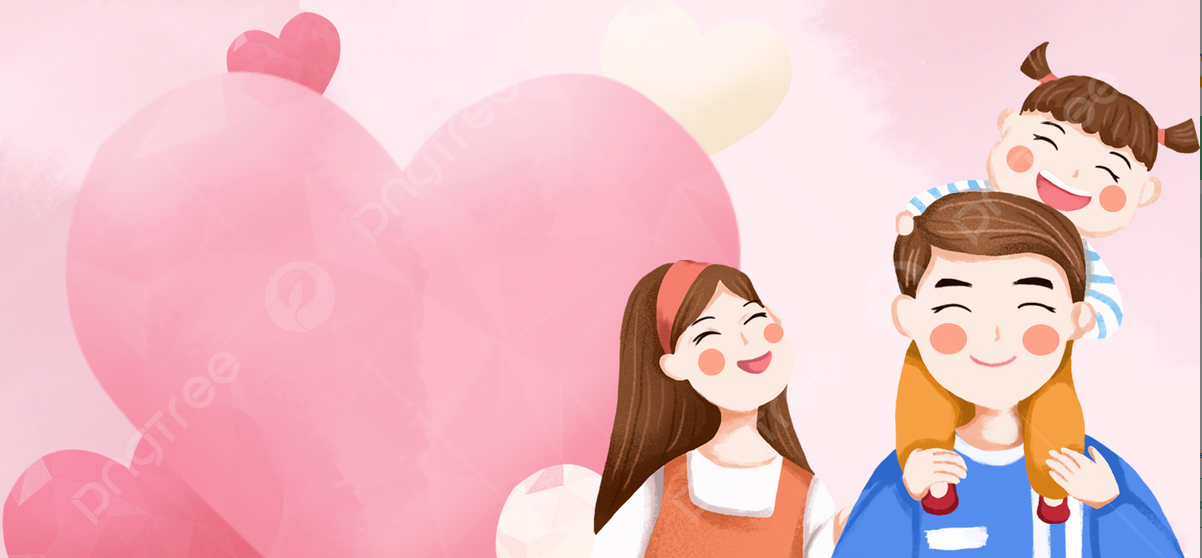 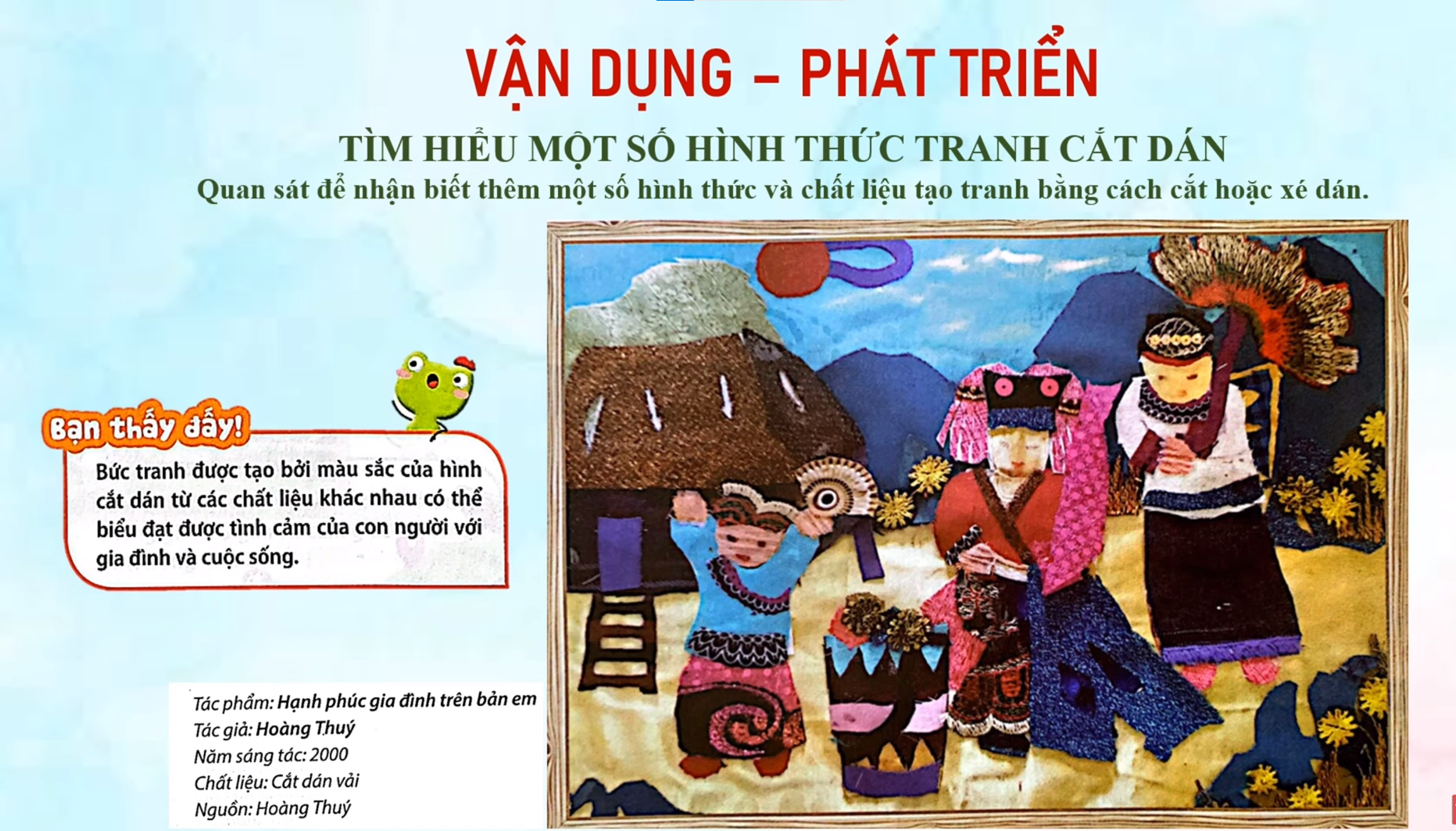 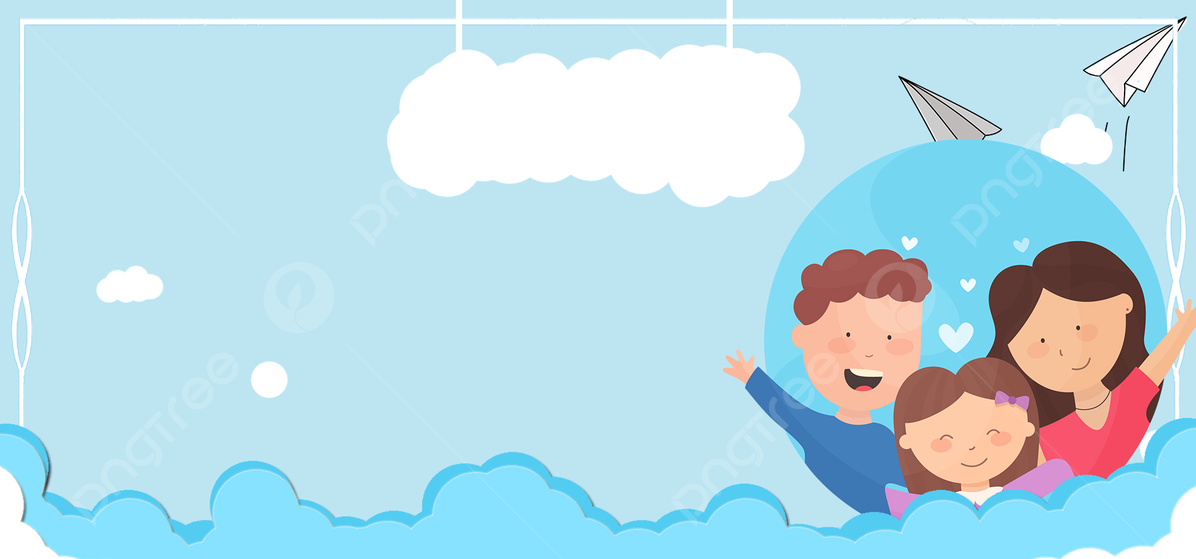 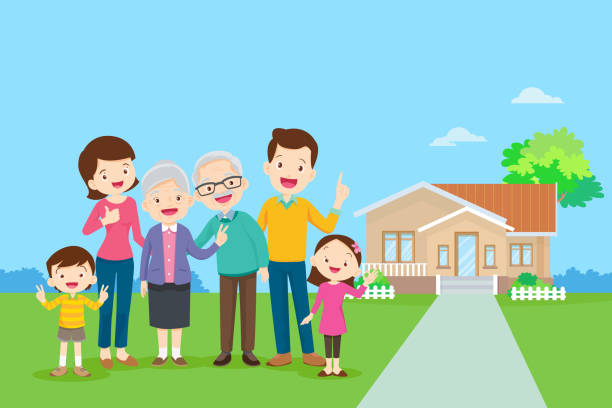 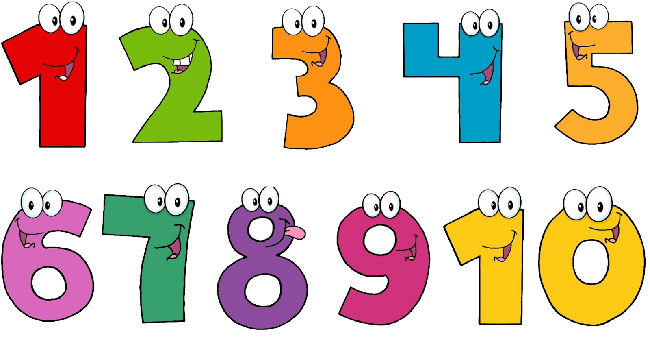 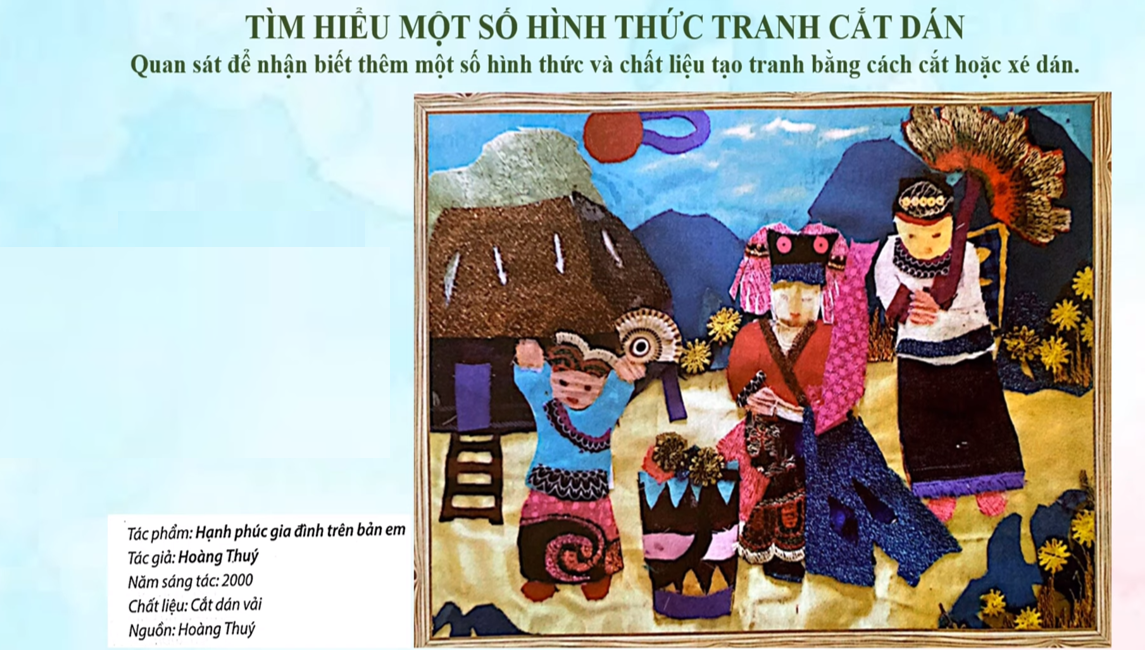 Bức tranh vẽ nội dung gì? 
Chất liệu và màu sắc 
của bức tranh?
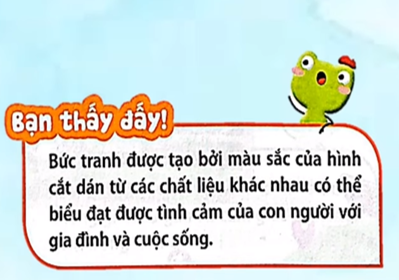 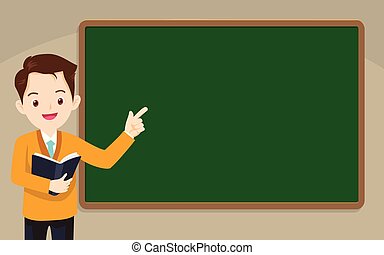 CHUẨN BỊ
Bài sau: Phong cảnh quê hương
Đồ dùng cần chuẩn bị: 
Giấy vẽ, giấy màu, 
Màu vẽ, hồ dán, kéo…
XIN CHÀO VÀ HẸN GẶP LẠI CÁC CON!